АДМИНИСТРАЦИЯ ГОРОДСКОГО ОКРУГА ТОЛЬЯТТИУправление взаимодействия с общественностью
ОБЩЕСТВЕННАЯ ОРГАНИЗАЦИЯ «МЕСТНАЯ ЧУВАШСКАЯ НАЦИОНАЛЬНО-КУЛЬТУРНАЯ  АВТОНОМИЯ Г. ТОЛЬЯТТИ»Зарегистрирована 17 сентября 2014 года.
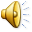 АДМИНИСТРАЦИЯ ГОРОДСКОГО ОКРУГА ТОЛЬЯТТИУправление взаимодействия с общественностью
Председатель организации – Александр Пайдулович                            Бикмурзин
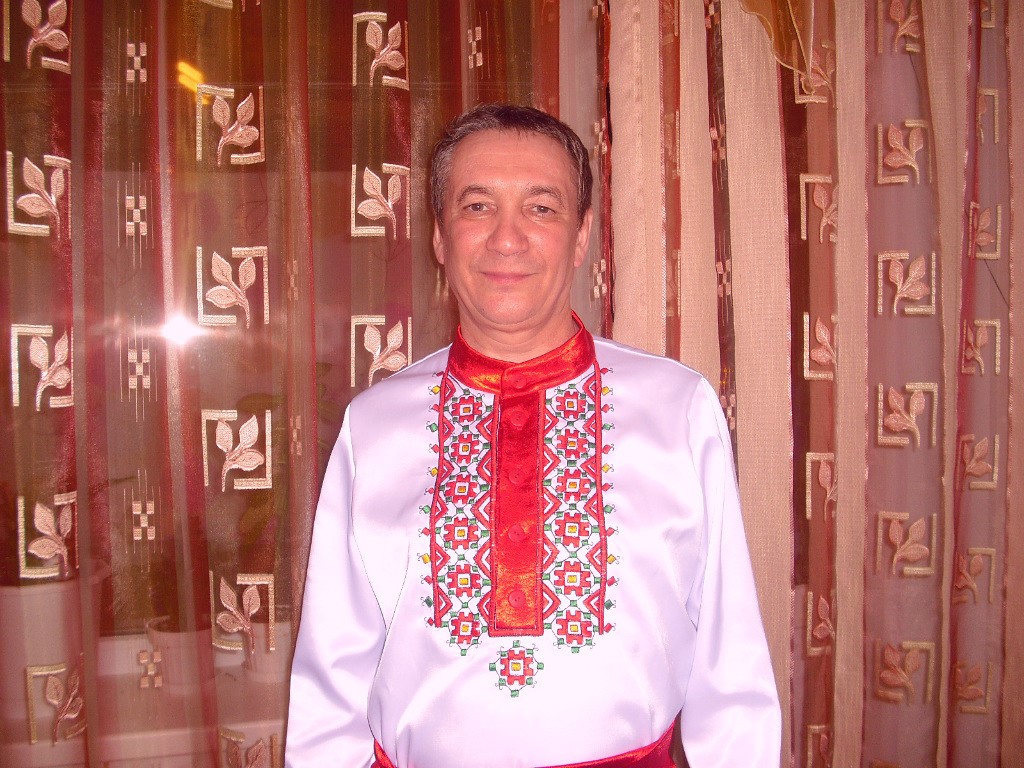 АДМИНИСТРАЦИЯ ГОРОДСКОГО ОКРУГА ТОЛЬЯТТИУправление взаимодействия с общественностью
Общая численность организации –более 70 человек.
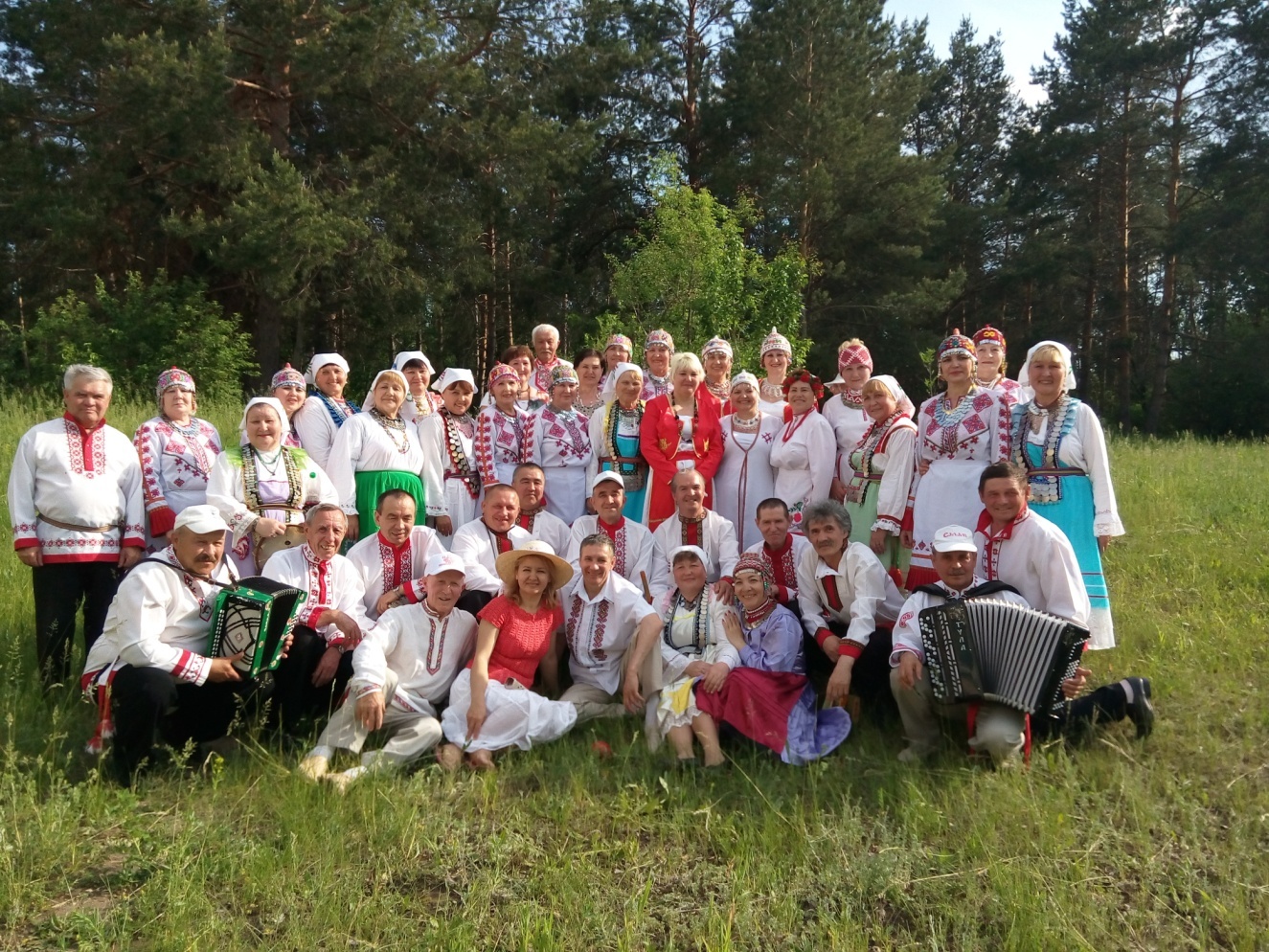 АДМИНИСТРАЦИЯ ГОРОДСКОГО ОКРУГА ТОЛЬЯТТИУправление взаимодействия с общественностью
ЦЕЛИ ОРГАНИЗАЦИИ:
- самостоятельное решение вопросов сохранения и самобытного развития языка, образования, национальной культуры чувашской этнической общности на территории   городского округа Тольятти; - содействие развитию и популяризации национального языка чувашской культуры, обрядов среди населения, формирование здорового образа жизни;
АДМИНИСТРАЦИЯ ГОРОДСКОГО ОКРУГА ТОЛЬЯТТИУправление взаимодействия с общественностью
ЦЕЛИ ОРГАНИЗАЦИИ:
- развитие и укрепление связи с другими общественными организациями, которые содействуют развитию национальной чувашской культуры в Российской Федерации.
АДМИНИСТРАЦИЯ ГОРОДСКОГО ОКРУГА ТОЛЬЯТТИУправление взаимодействия с общественностью
ВИДЫ ДЕЯТЕЛЬНОСТИ:
- защита прав и законных интересов членов организации, представителей чувашского народа, а также отдельных граждан в органах государственной власти и органах местного самоуправления;- содействие организации и усовершенствование системы проведения региональных, межрегиональных и международных встреч лиц чувашской национальности.
АДМИНИСТРАЦИЯ ГОРОДСКОГО ОКРУГА ТОЛЬЯТТИУправление взаимодействия с общественностью
ВИДЫ ДЕЯТЕЛЬНОСТИ:
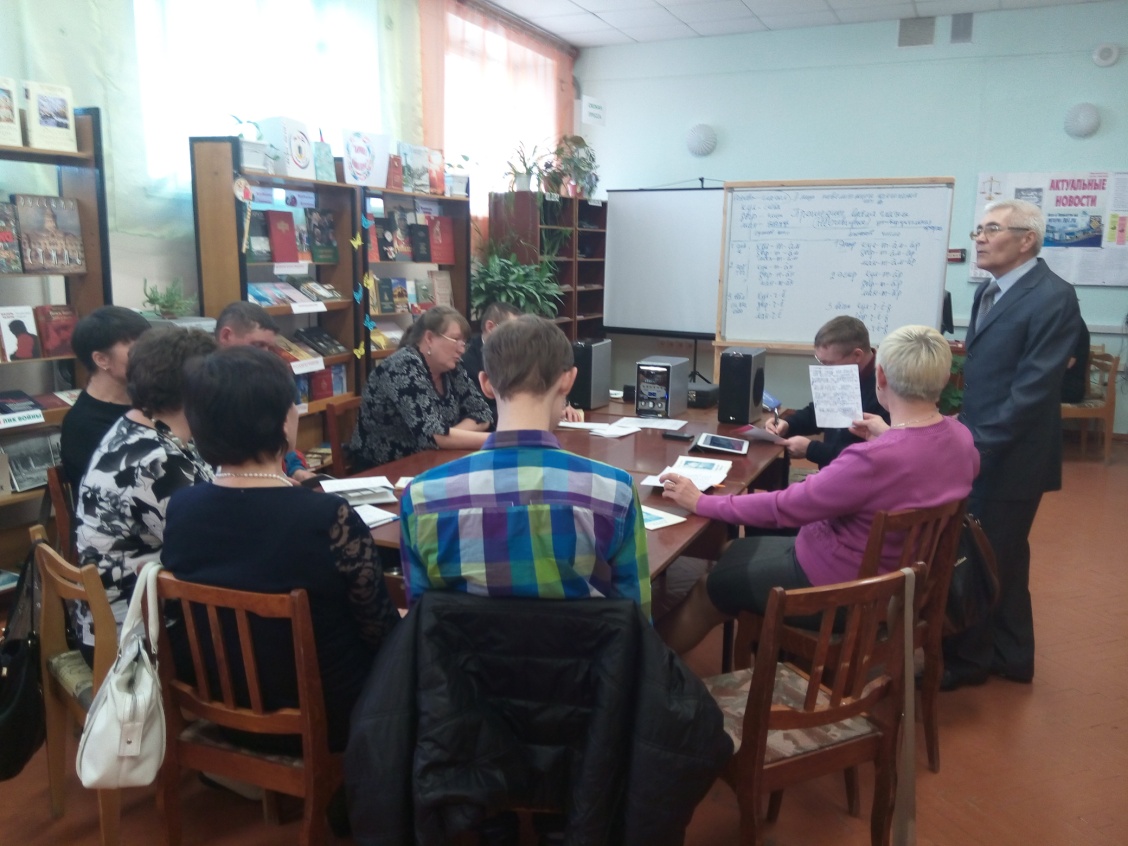 Клуб чувашского языка.
АДМИНИСТРАЦИЯ ГОРОДСКОГО ОКРУГА ТОЛЬЯТТИУправление взаимодействия с общественностью
ДОСТИЖЕНИЯ
Получена субсидия на реализацию социально-значимых мероприятий, направленных на развитие межнационального сотрудничества, сохранение и защиту самобытности, культуры, языков и традиций народов РФ в городском округе Тольятти в 2019 году.
ПРОЕКТ: «Календарный чувашский национальный праздник “УЯВ”»
АДМИНИСТРАЦИЯ ГОРОДСКОГО ОКРУГА ТОЛЬЯТТИУправление взаимодействия с общественностью
ТВОРЧЕСКИЕ КОЛЛЕКТИВЫ ОРГАНИЗАЦИИ:
Народный фольклорныйансамбль «Шанчăк» («Надежда»).
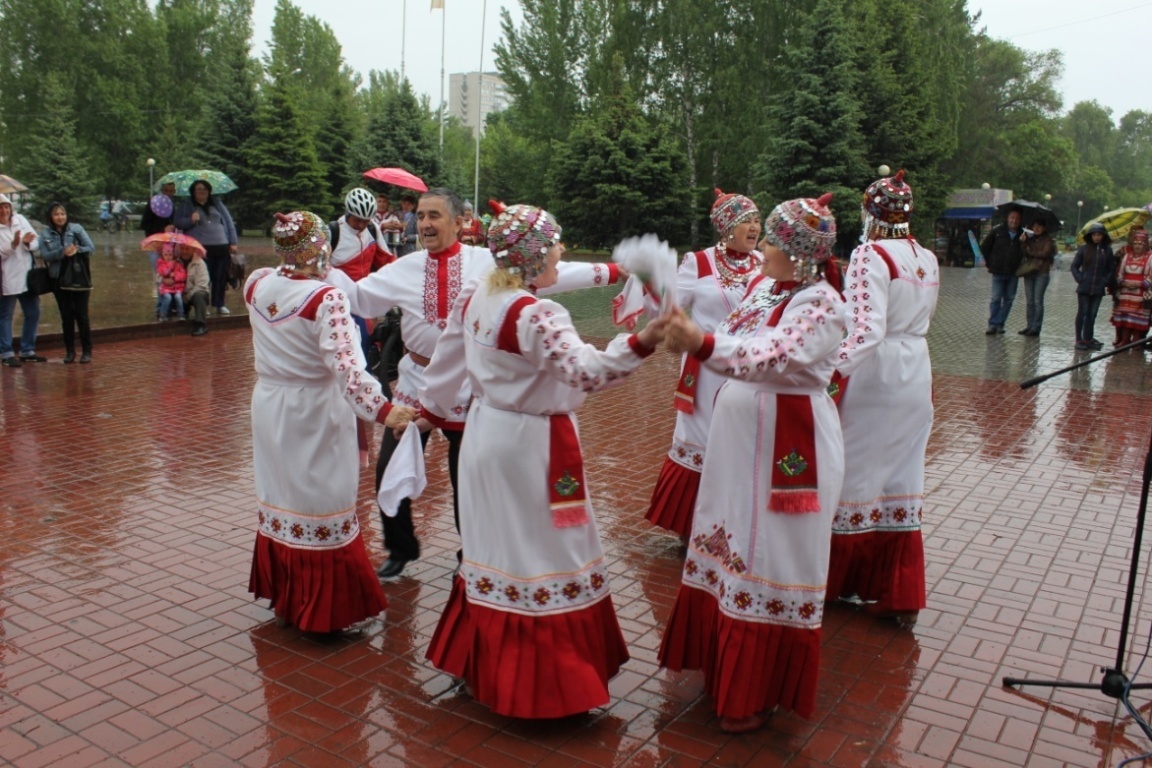 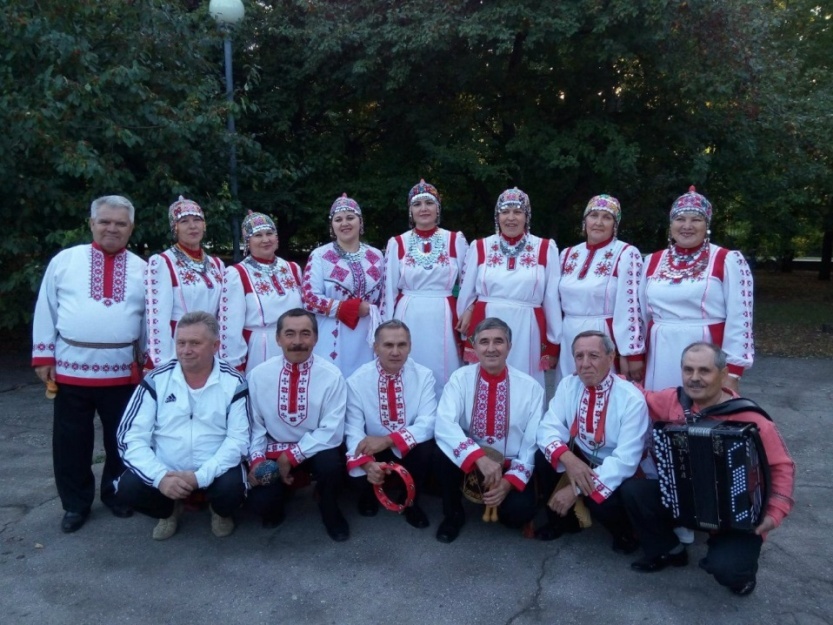 АДМИНИСТРАЦИЯ ГОРОДСКОГО ОКРУГА ТОЛЬЯТТИУправление взаимодействия с общественностью
ТВОРЧЕСКИЕ КОЛЛЕКТИВЫ ОРГАНИЗАЦИИ:
Народный фольклорный ансамбль «Телей» («Счастье»).
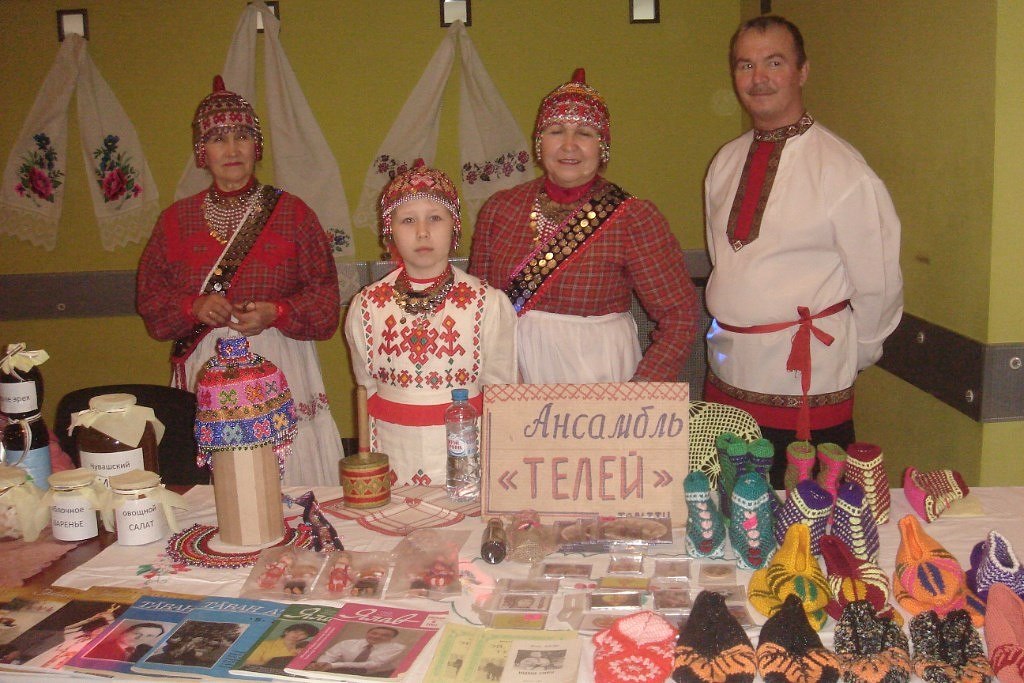 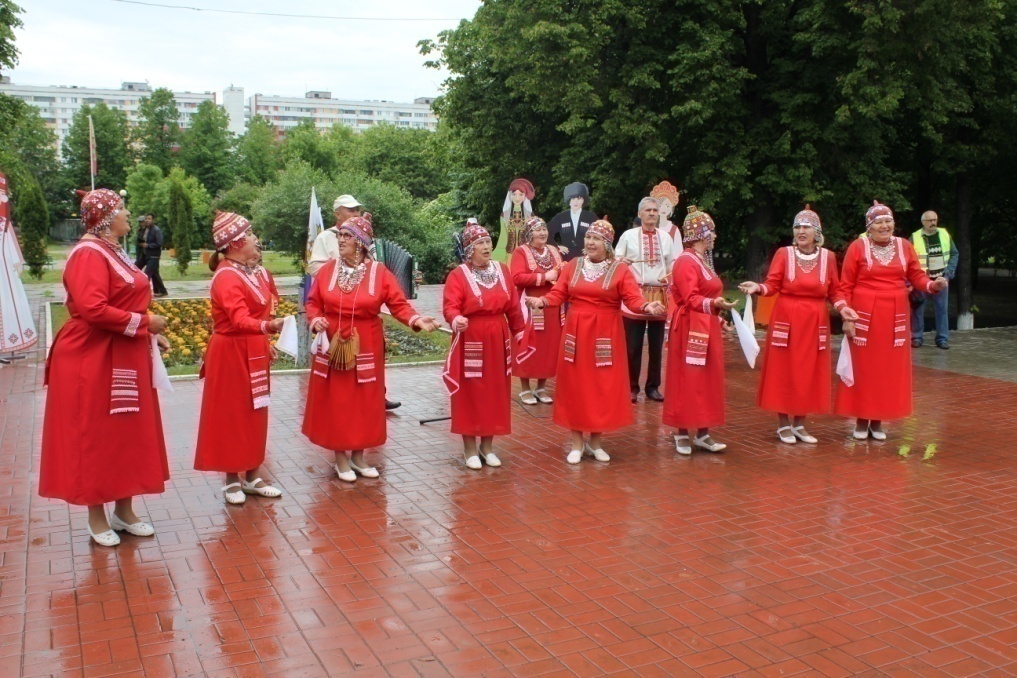 АДМИНИСТРАЦИЯ ГОРОДСКОГО ОКРУГА ТОЛЬЯТТИУправление взаимодействия с общественностью
ТВОРЧЕСКИЕ КОЛЛЕКТИВЫ ОРГАНИЗАЦИИ:
Народный фольклорныйансамбль «Шурăмпуç» («Рассвет»).
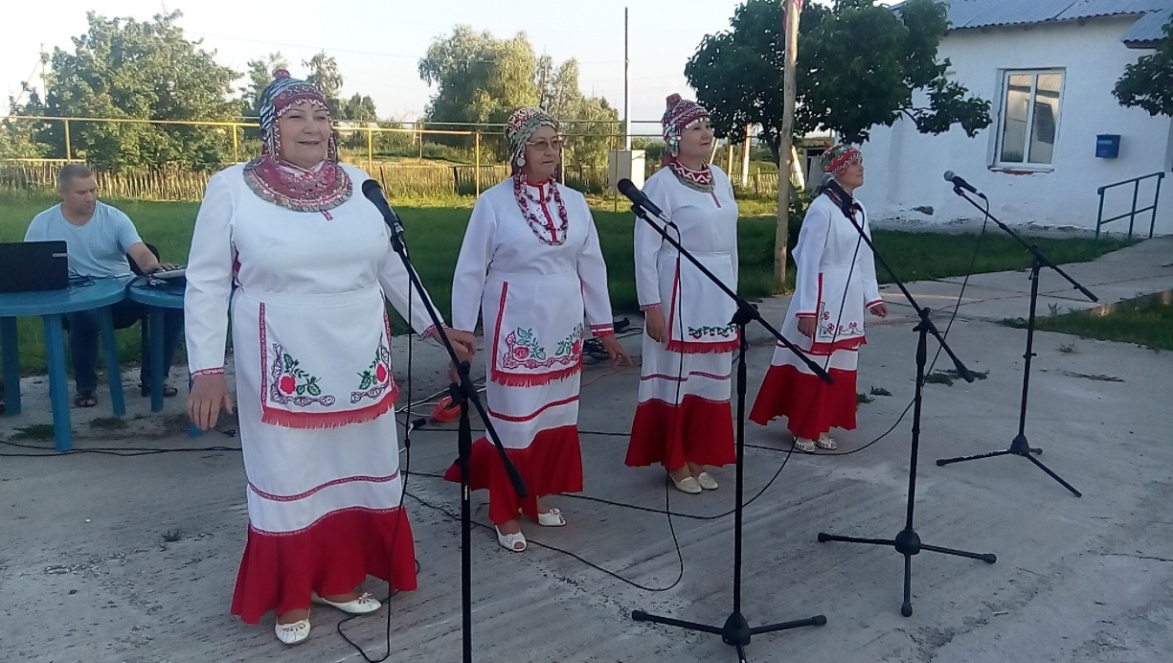 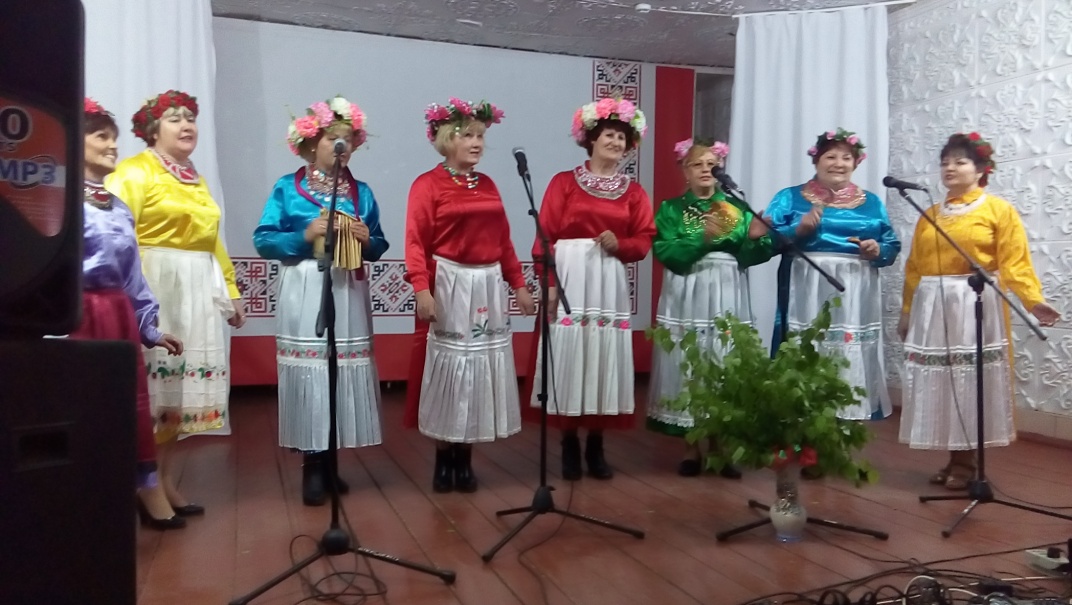 АДМИНИСТРАЦИЯ ГОРОДСКОГО ОКРУГА ТОЛЬЯТТИУправление взаимодействия с общественностью
ТВОРЧЕСКИЕ КОЛЛЕКТИВЫ ОРГАНИЗАЦИИ:
Народный фольклорныйансамбль «Асамат» («Радуга»).
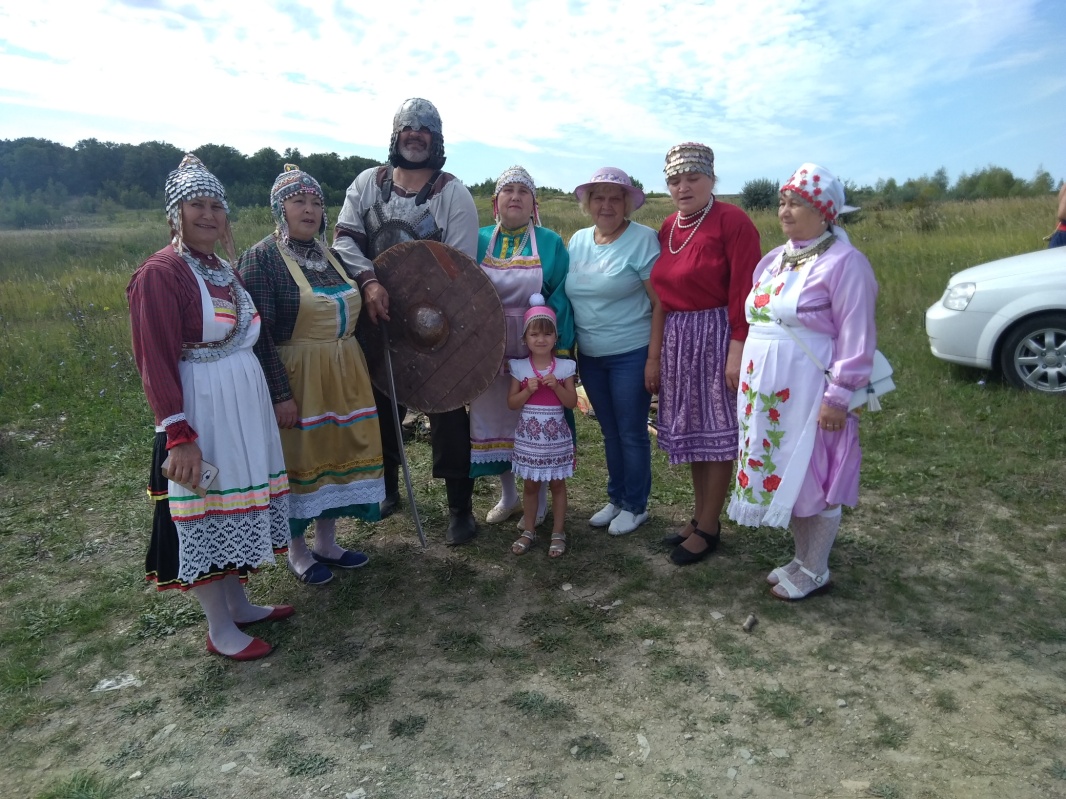 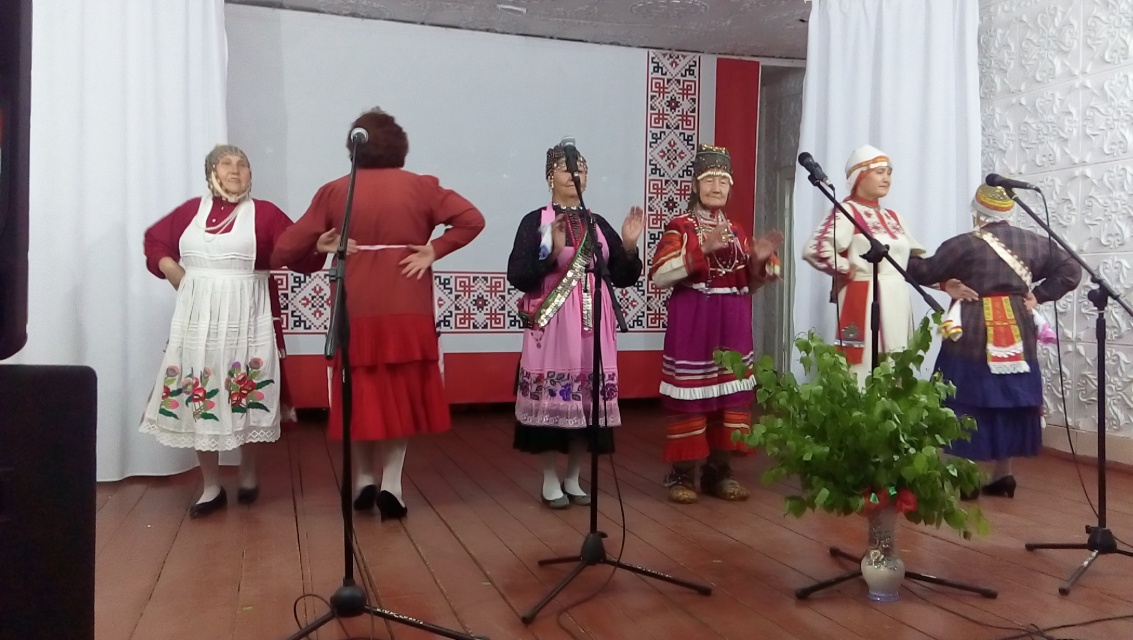 АДМИНИСТРАЦИЯ ГОРОДСКОГО ОКРУГА ТОЛЬЯТТИУправление взаимодействия с общественностью
ТВОРЧЕСКИЕ КОЛЛЕКТИВЫ ОРГАНИЗАЦИИ:
Дуэт «Хĕлхем» («Искра»).
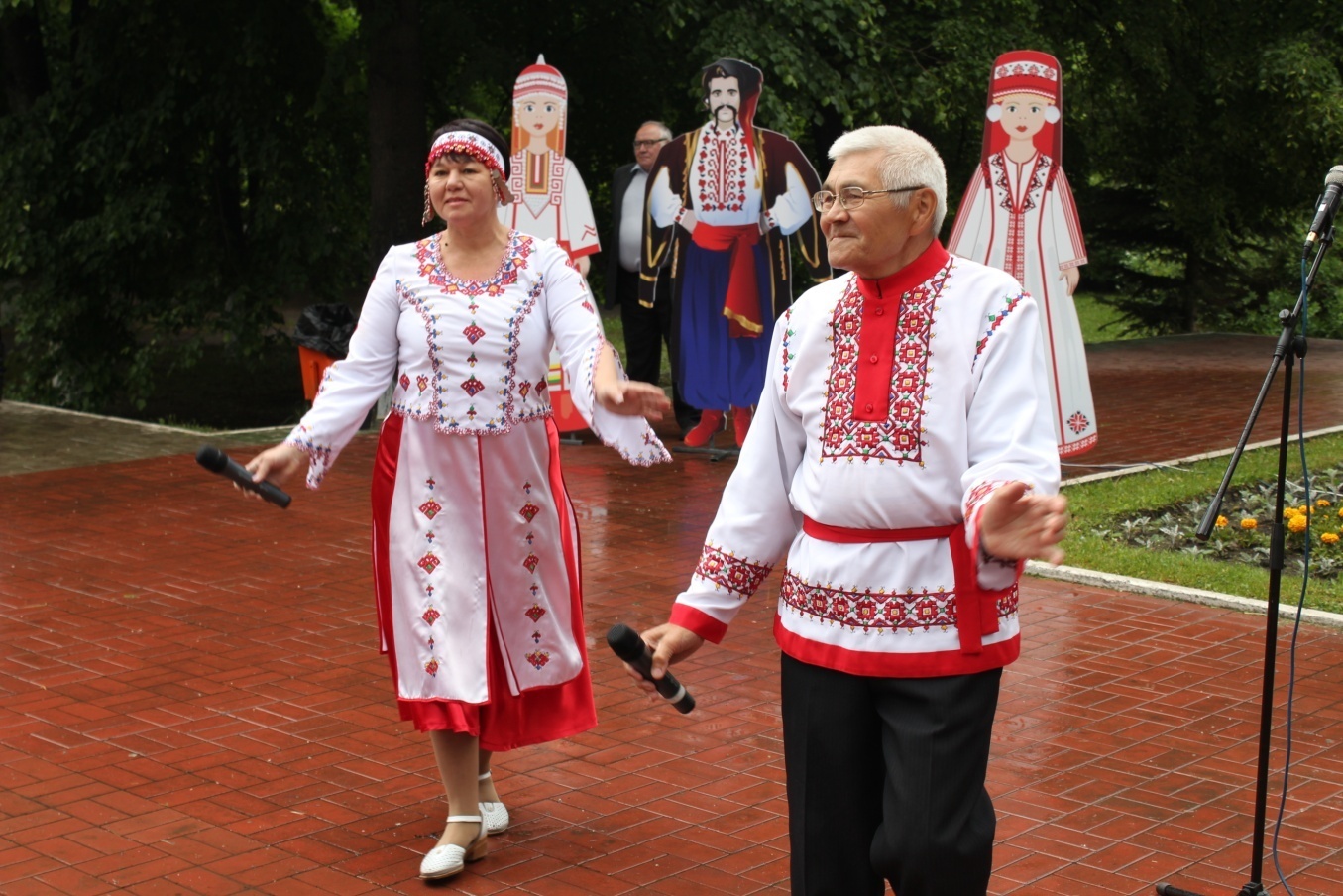 АДМИНИСТРАЦИЯ ГОРОДСКОГО ОКРУГА ТОЛЬЯТТИУправление взаимодействия с общественностью
ТВОРЧЕСКИЕ КОЛЛЕКТИВЫ ОРГАНИЗАЦИИ:
Ансамбль чувашской песни«Юрату» («Любовь»).
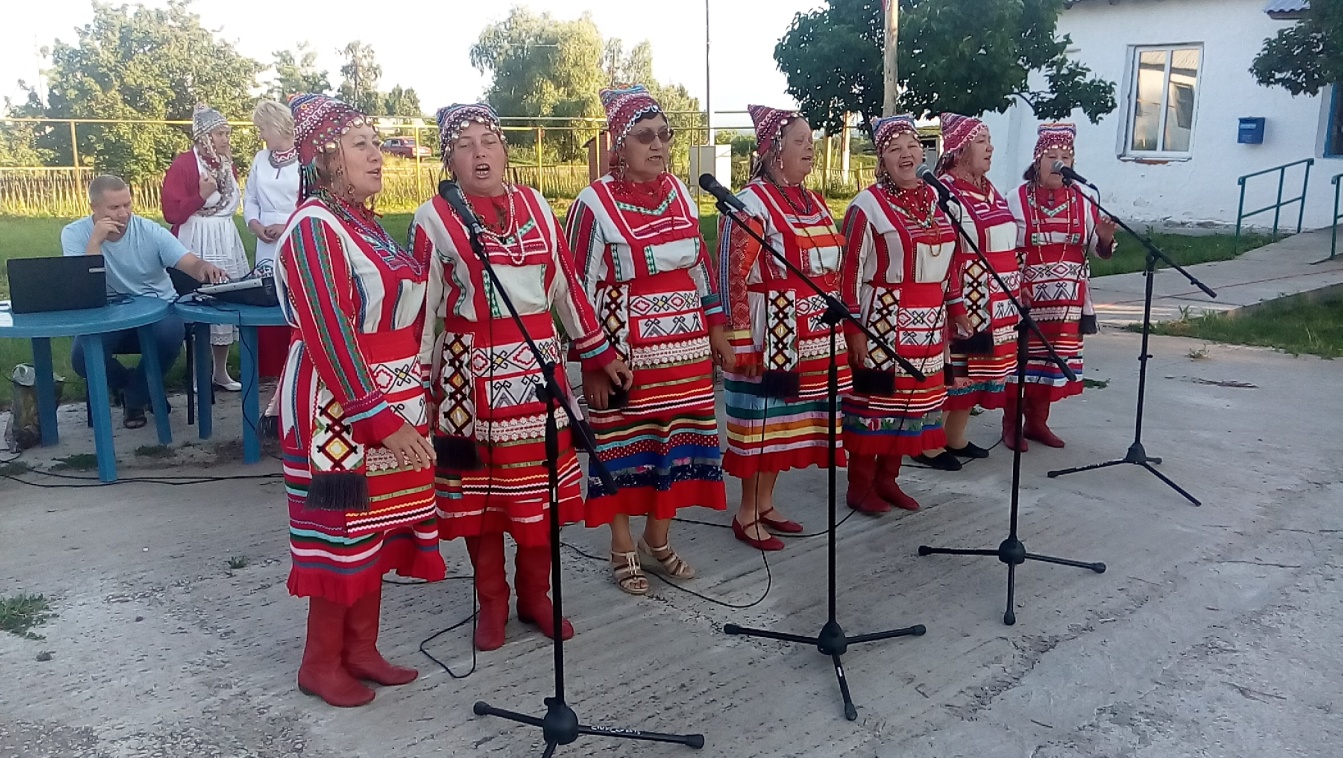 АДМИНИСТРАЦИЯ ГОРОДСКОГО ОКРУГА ТОЛЬЯТТИУправление взаимодействия с общественностью
ОСНОВНЫЕ НАЦИОНАЛЬНЫЕ ПРАЗДНИКИ:
«Сурхури» – чувашскийпраздник зимнего цикла, отмечается в период зимнего солнцестояния.Чувашский Новый год.
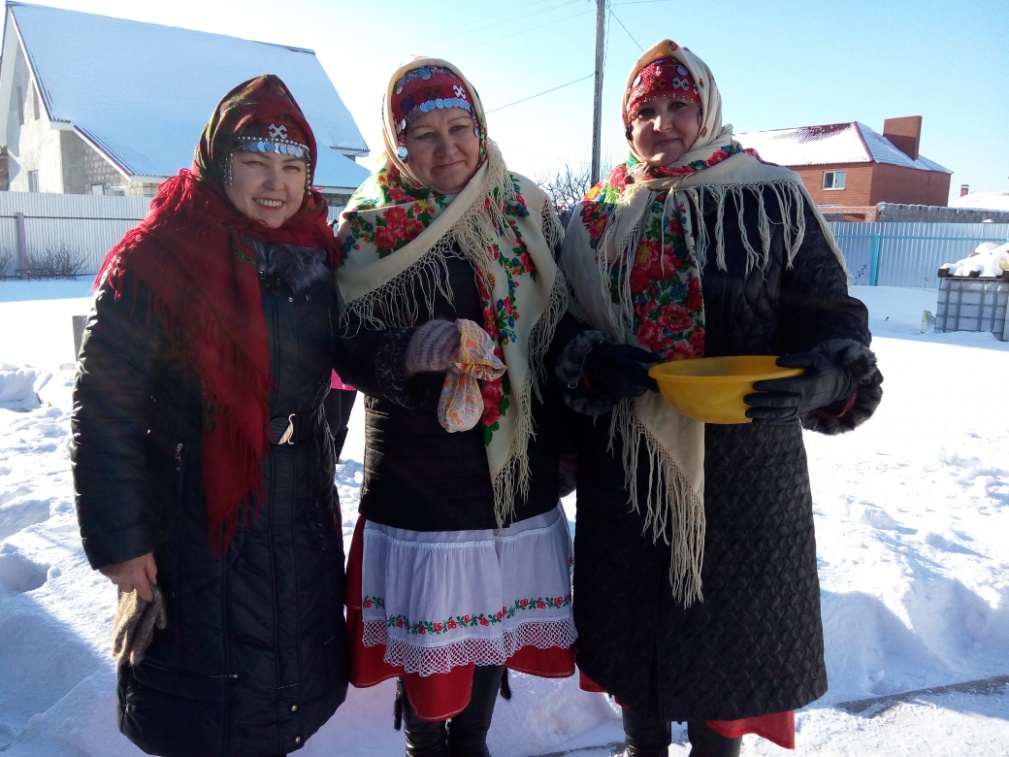 АДМИНИСТРАЦИЯ ГОРОДСКОГО ОКРУГА ТОЛЬЯТТИУправление взаимодействия с общественностью
ОСНОВНЫЕ НАЦИОНАЛЬНЫЕ ПРАЗДНИКИ:
«Уяв» – весенне-летний период молодежных игрищ и хороводов, отмечается с 22 мая по 12 июля.
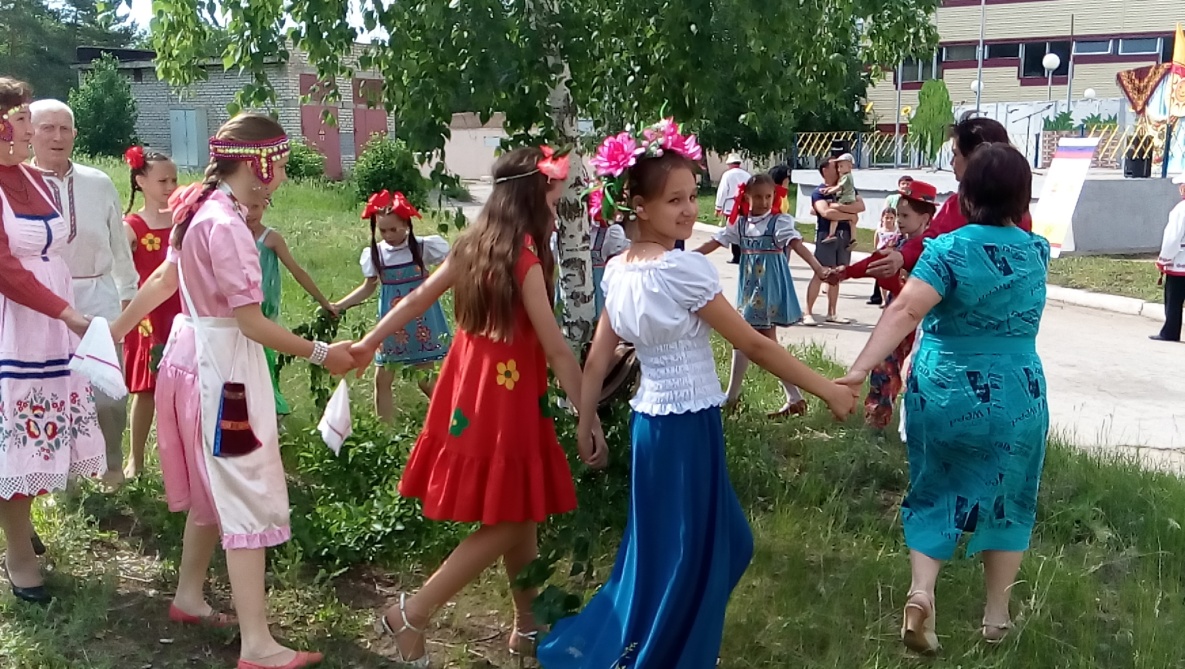 АДМИНИСТРАЦИЯ ГОРОДСКОГО ОКРУГА ТОЛЬЯТТИУправление взаимодействия с общественностью
ОСНОВНЫЕ НАЦИОНАЛЬНЫЕ ПРАЗДНИКИ:
«Уяв» отмечается с 22 мая по 12 июля.
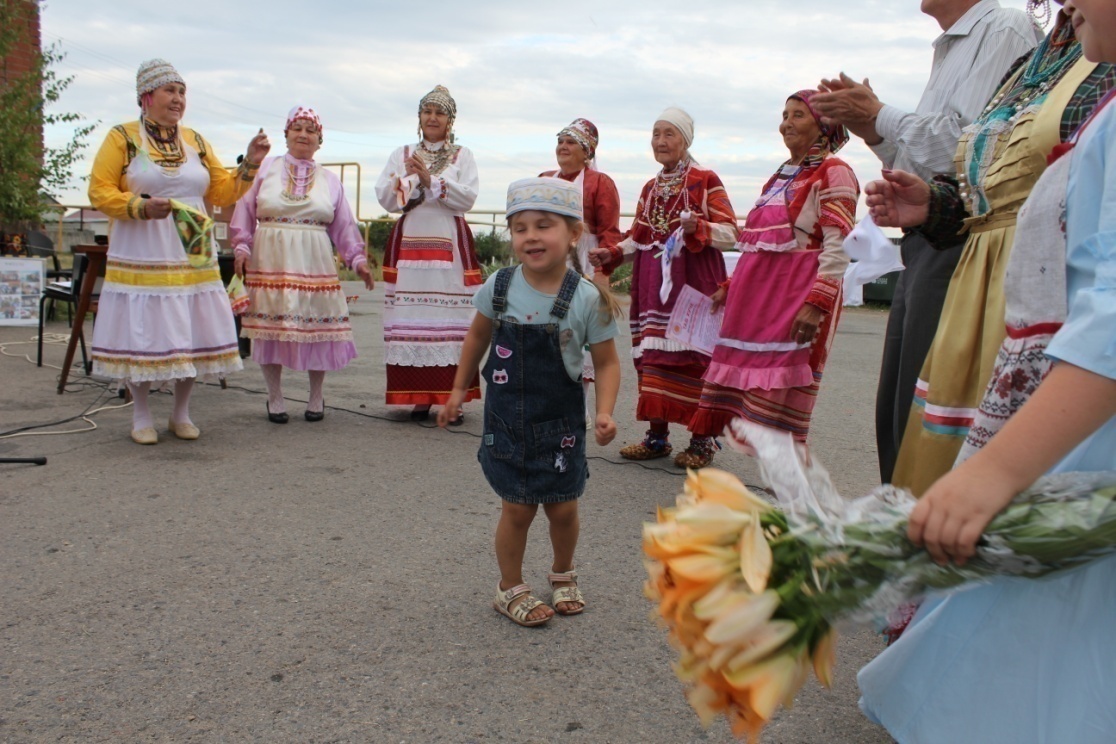 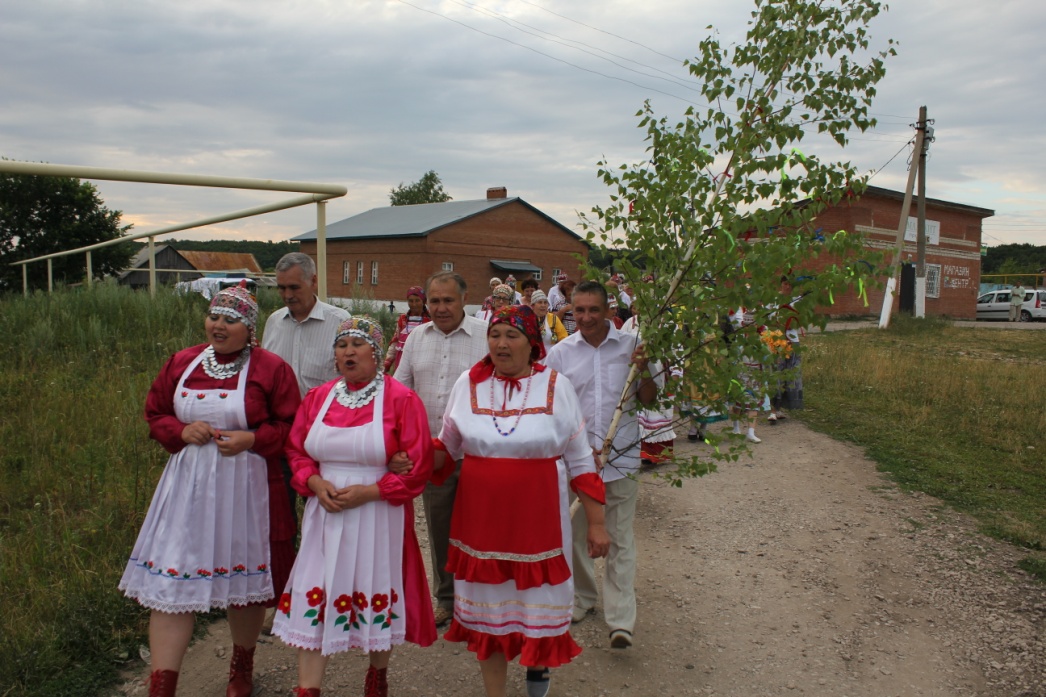 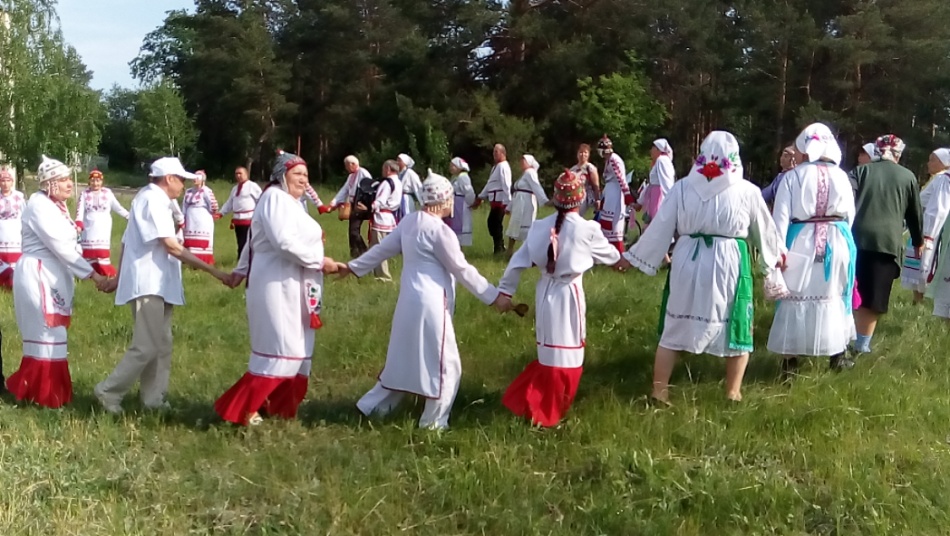 АДМИНИСТРАЦИЯ ГОРОДСКОГО ОКРУГА ТОЛЬЯТТИУправление взаимодействия с общественностью
ОСНОВНЫЕ НАЦИОНАЛЬНЫЕ ПРАЗДНИКИ:
«Акатуй» – чувашский весенний праздник, посвященный земледелию. Отмечается с середины маяпо первую декаду июля.
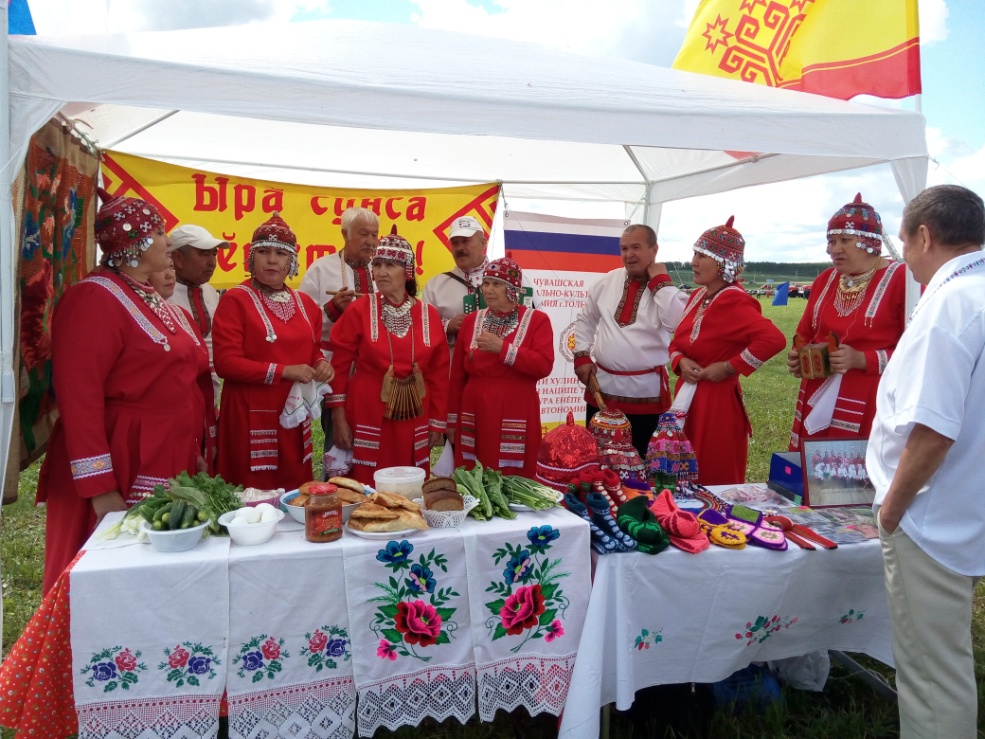 АДМИНИСТРАЦИЯ ГОРОДСКОГО ОКРУГА ТОЛЬЯТТИУправление взаимодействия с общественностью
ОСНОВНЫЕ НАЦИОНАЛЬНЫЕ ПРАЗДНИКИ:
«Чуклеме» – праздник освящения нового урожая. Проводится в ноябре.
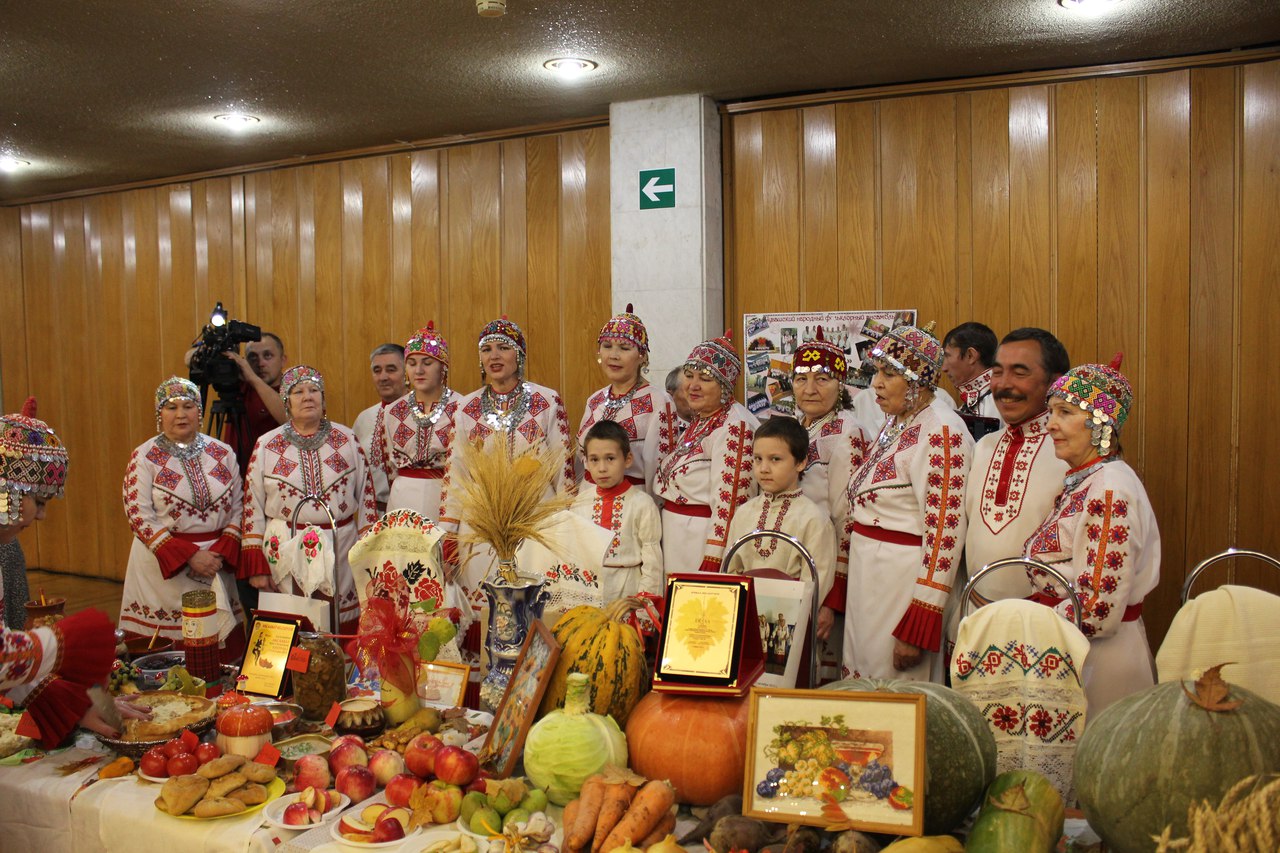 АДМИНИСТРАЦИЯ ГОРОДСКОГО ОКРУГА ТОЛЬЯТТИУправление взаимодействия с общественностью
Юридический адрес:г. Тольятти, ул. 70 лет Октября, д. 36, кв. 120.Тел. 89272688113partner207@mail.ru
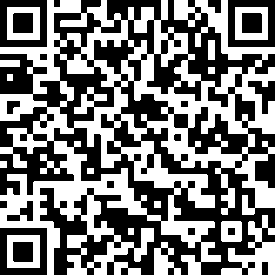